歌德电子阅读机
学习支持中心：   刘禹彤
歌德电子阅读机
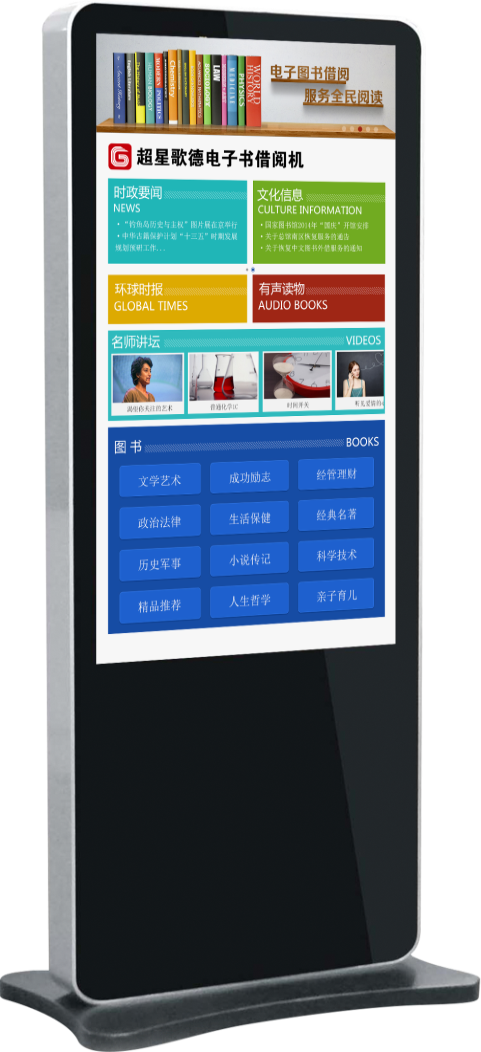 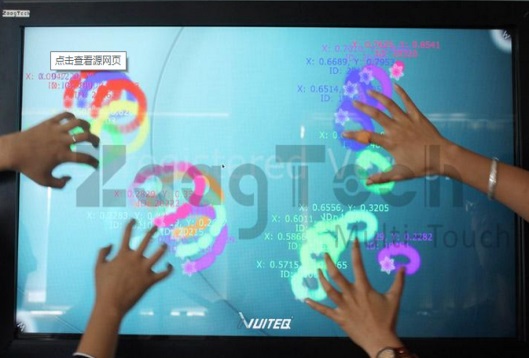 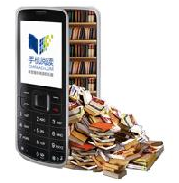 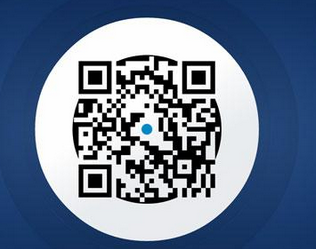 二维码扫描
移动阅读
多点红外触摸
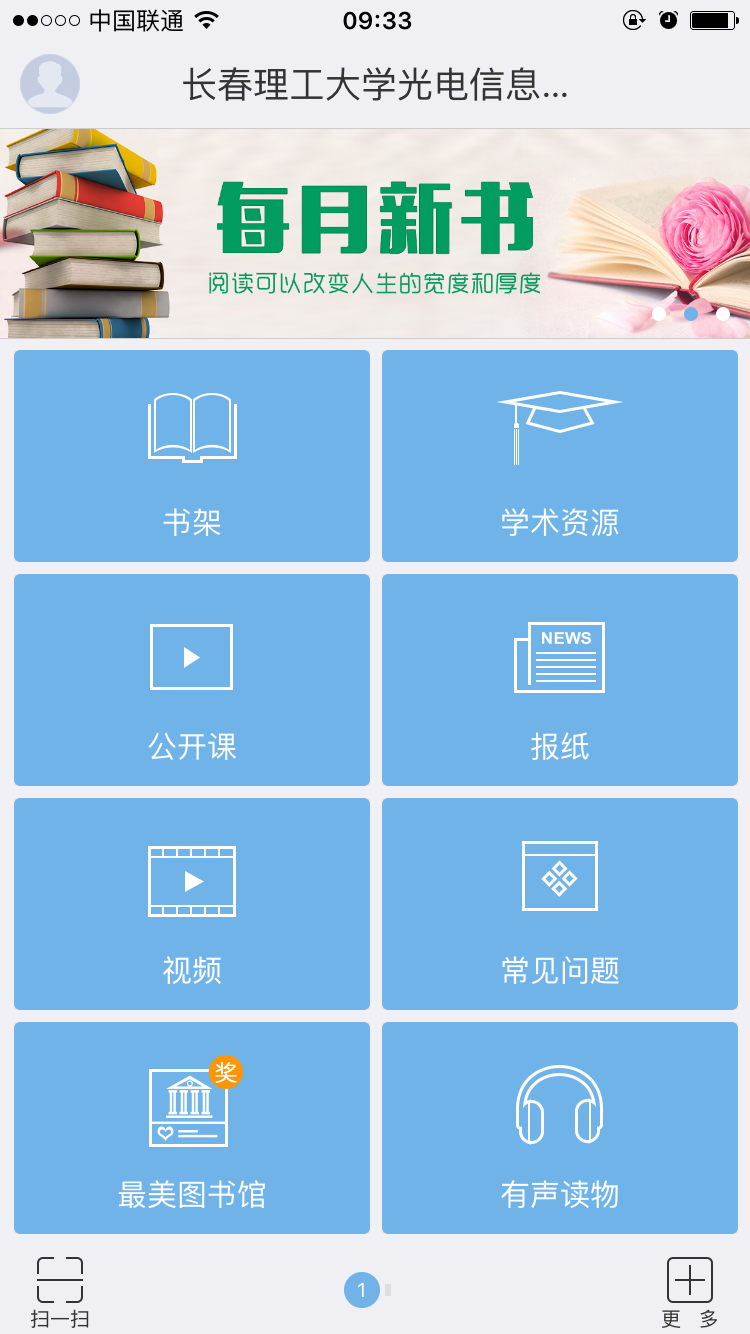 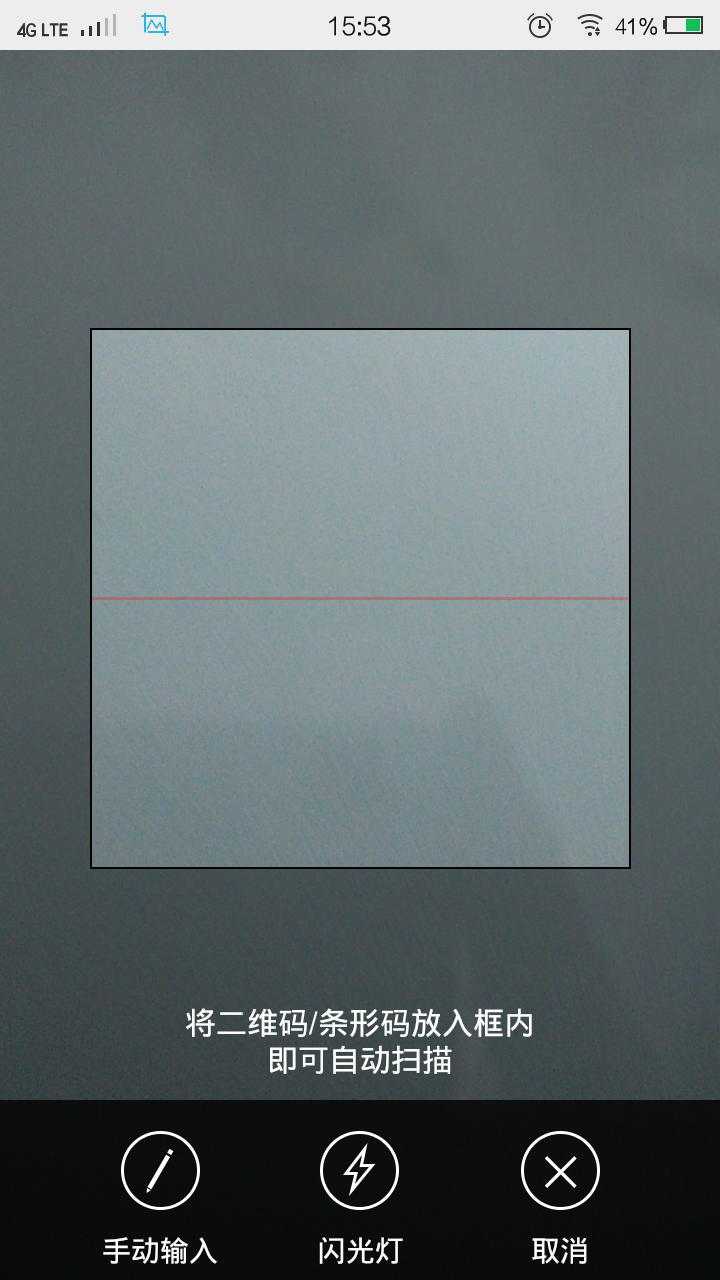 单击此处添加标题
左下角             扫一扫
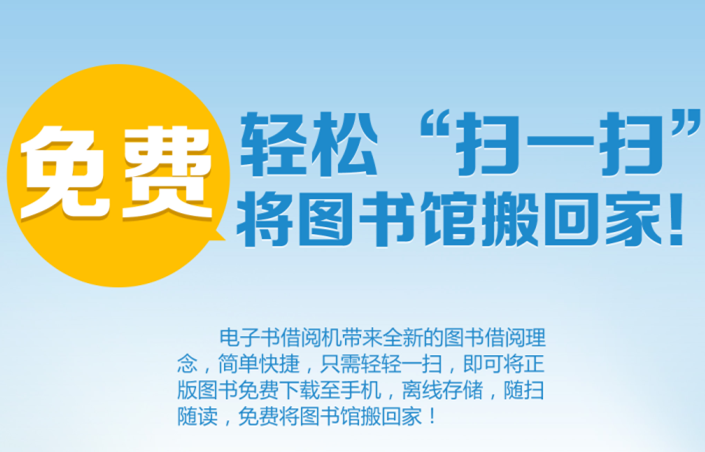 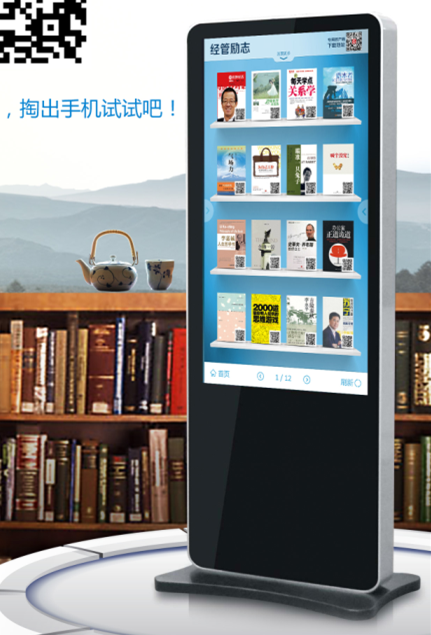 歌德电子书借阅机
3000本畅销书籍每月更新150本E-pub格式高质量文本
歌德电子借阅机
12个分类
精选推荐          经管理财          成功励志

政史军事          社会法律          亲子育儿

生活保健          经典名著          哲学宗教

小说传记          科学技术          文学艺术
谢谢